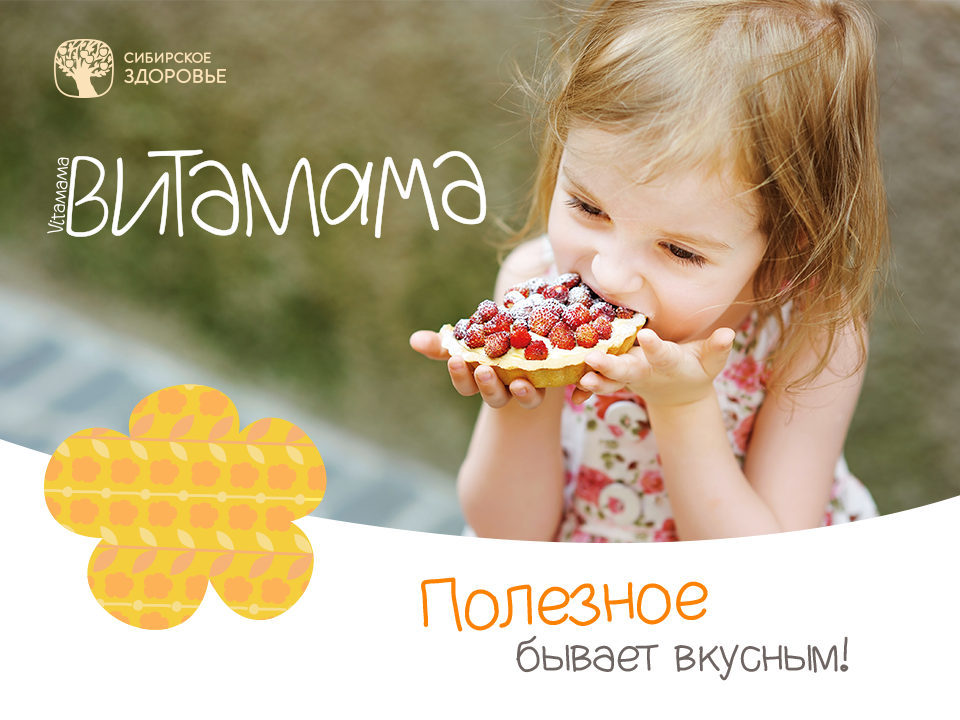 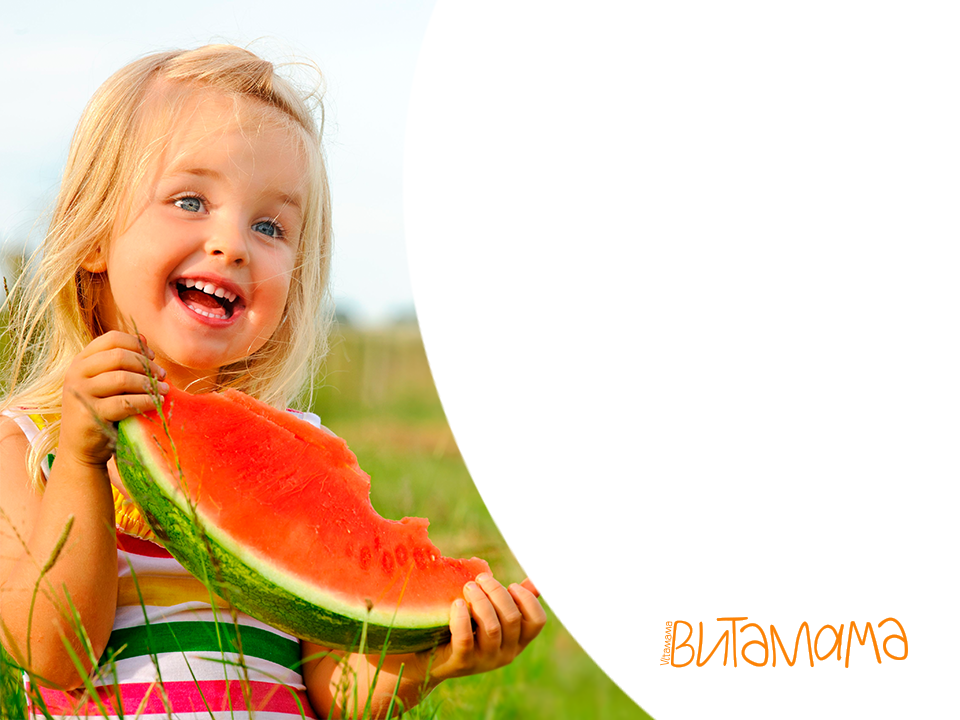 Здоровье детей – что может быть важнее?
Ребенку необходимы:
Двигательная активность
Развитие интеллекта 
Укрепление иммунной системы
[Speaker Notes: Любая мама знает, как важно, чтобы малыш рос здоровым. Ведь каждый новый шаг, улыбка, открытие ребенка – это наша гордость и наше счастье. Для правильного и активного развития и роста малыша необходимо соблюдать несколько важных условий: поддерживать его иммунитет, стимулировать развитие памяти, мышления, творческих способностей, помогать в формировании крепкой иммунной системы и т.д.
Обеспечить эти условия можно несколькими способами: во-первых, развивая интеллект ребенка, дав ему возможность изучать, творить, мыслить ярко и позитивно, познавать разнообразный и удивительный мир вокруг себя. Во-вторых, малышу важно активно двигаться, играть, гулять, дышать свежим воздухом, чтобы подрастающий организм становился крепким физически. Наконец, важно обеспечить малышу сбалансированный рацион питания, в который будут входить натуральные, безопасные для растущего организма продукты.]
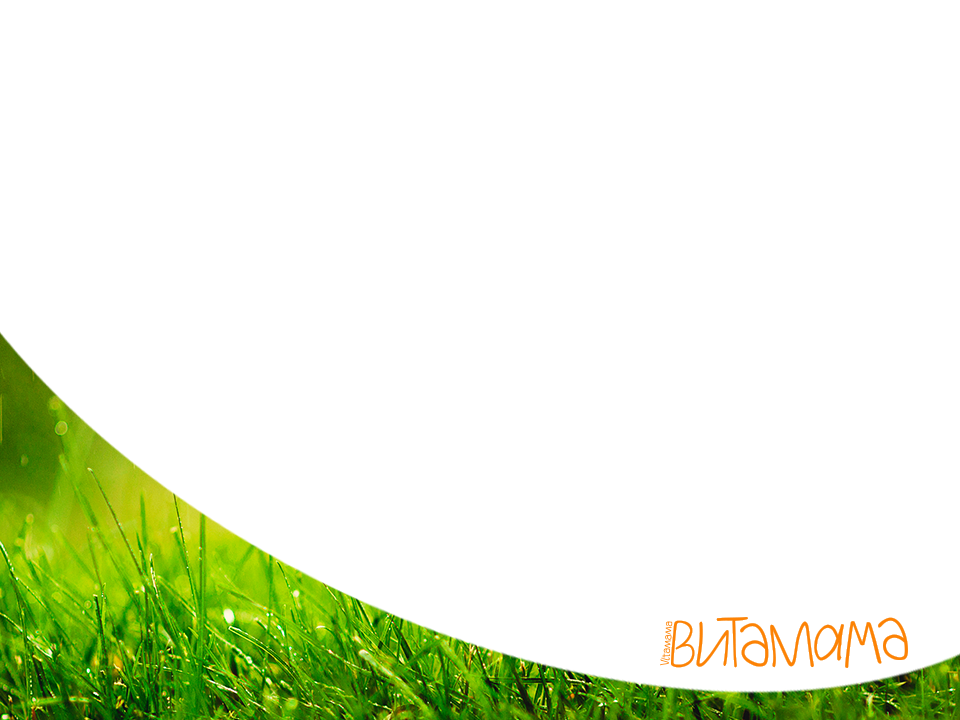 «Сибирское здоровье» понимает, что нужно вашему малышу.

Мы предлагаем натуральные продукты для полноценного роста и развития ребенка.
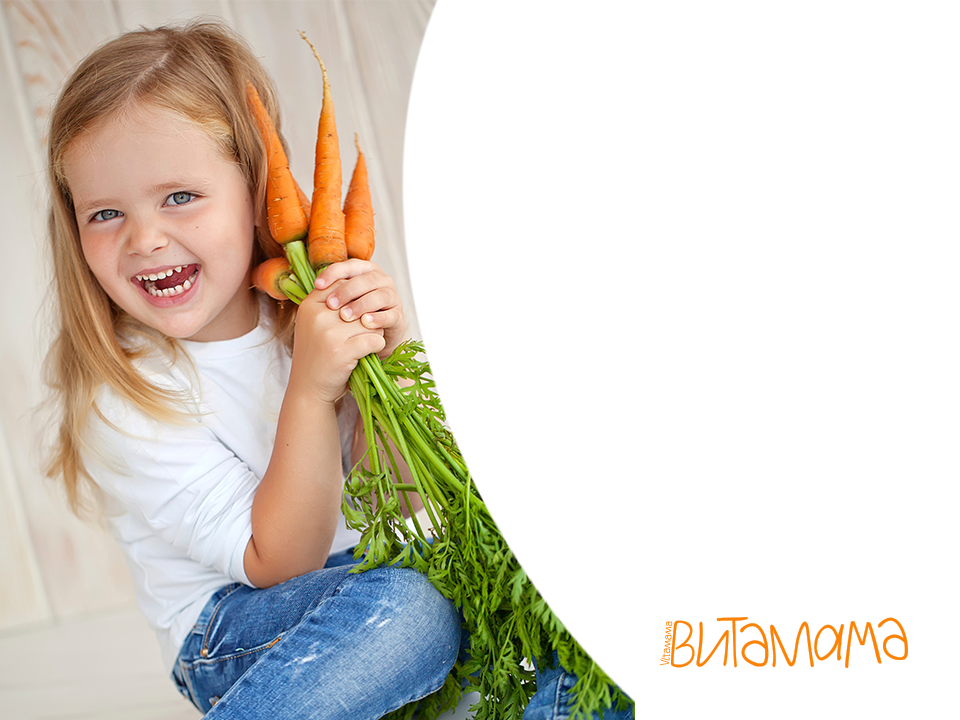 ВитаМама 
- адресное воздействие
- любимый вкус
- «детская» форма 
- натуральная польза
Вкусно!
Полезно!
[Speaker Notes: Линия продуктов для детей «ВитаМама» – это особое сочетание пользы и вкуса. Каждый продукт соединил в себе важнейшие питательные вещества, витамины и микроэлементы. Приятный вкус и оригинальная форма делает продукты привлекательными и для родителей, и для их малышей.
Для родителей «ВитаМама» – это простое и безопасное решение поддержки роста и развития детского организма. Для детей – это вкусное лакомство и интересная игра, развивающая воображение.]
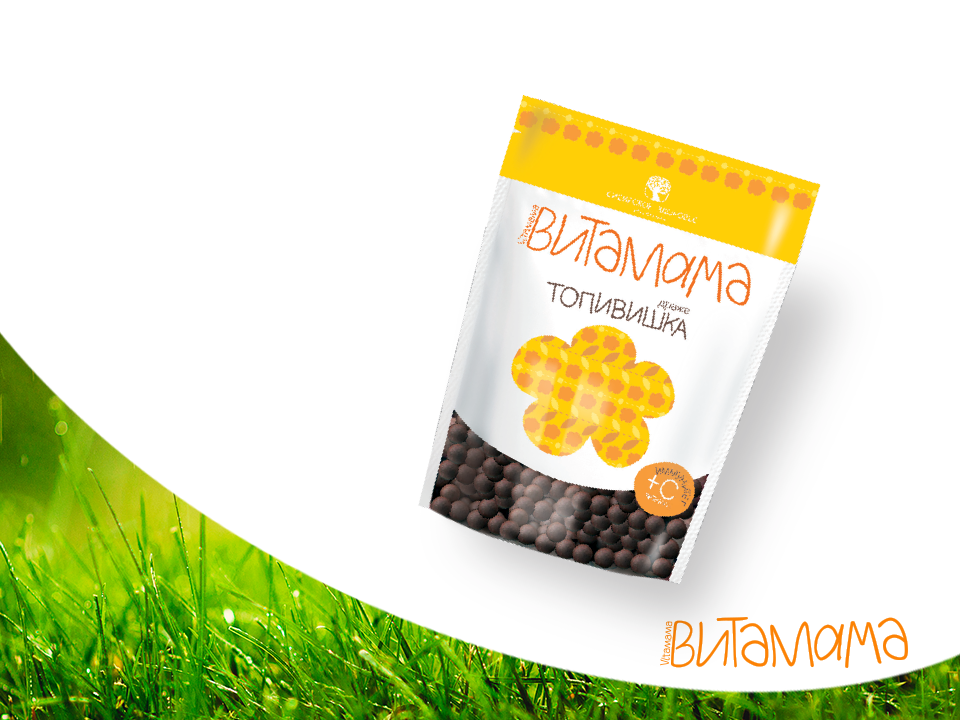 ТОПИВИШКА
Для сильного 
иммунитета
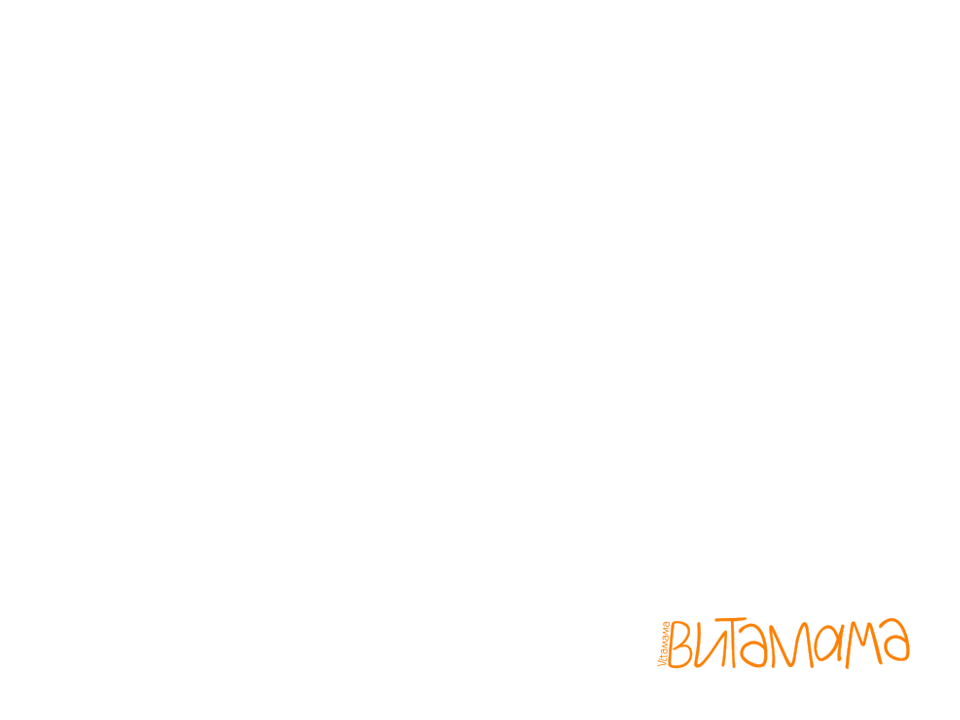 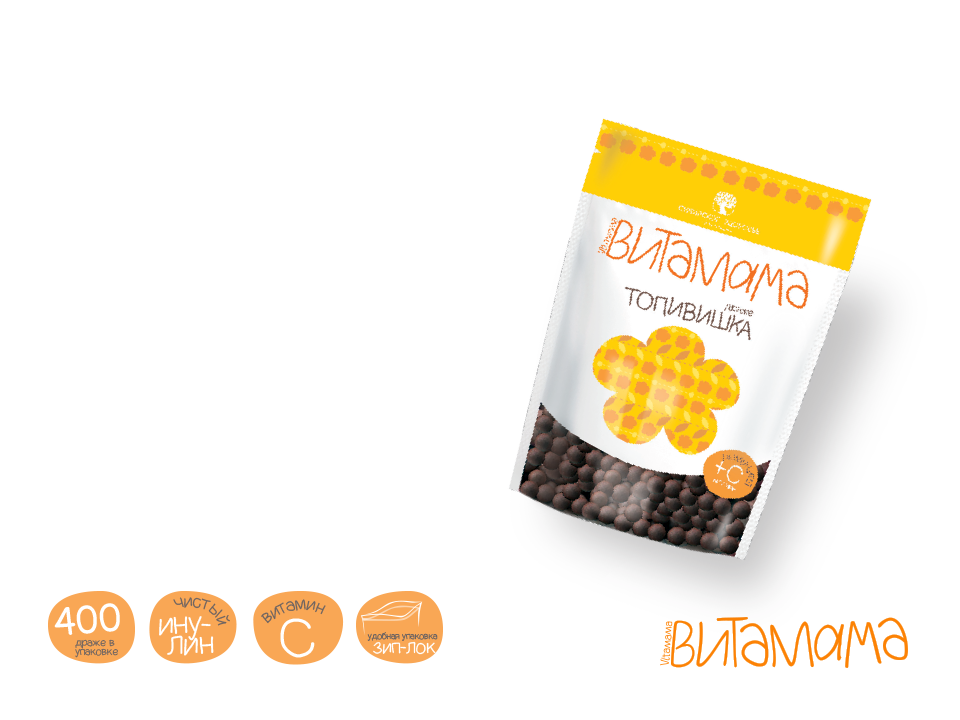 ТОПИВИШКА
Помогает укрепить иммунитет. 
Стимулирует рост полезной микрофлоры.
Улучшает минеральный 
   обмен в костной ткани.
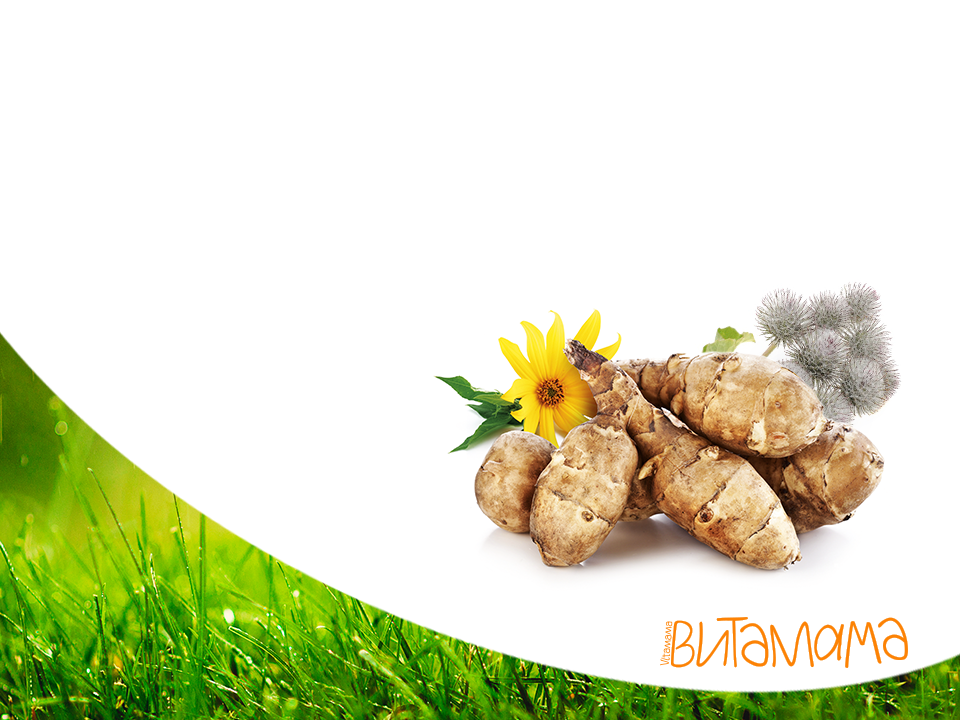 ИНУЛИН – это органическое вещество, полисахарид, получаемый из корнеплодов растений.
Источники инулина 
в «Топивишке»:
– топинамбур 
– лопух
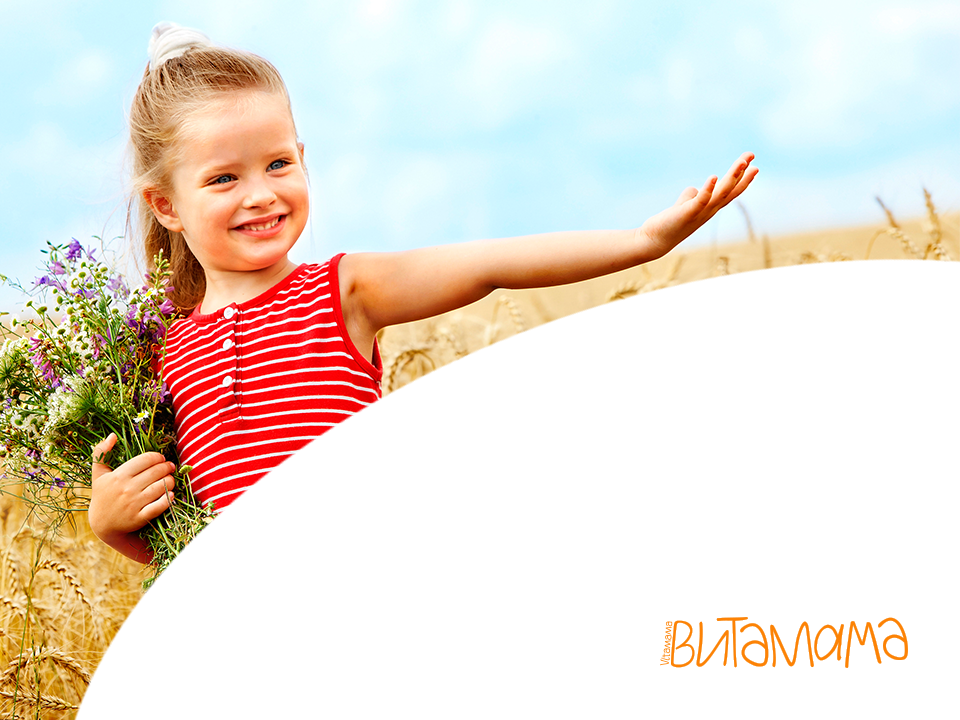 ИНУЛИН ПОВЫШАЕТ ИММУНИТЕТ

Ускоряет выведение токсичных веществ из организма.
Подавляет развитие патогенных бактерий.
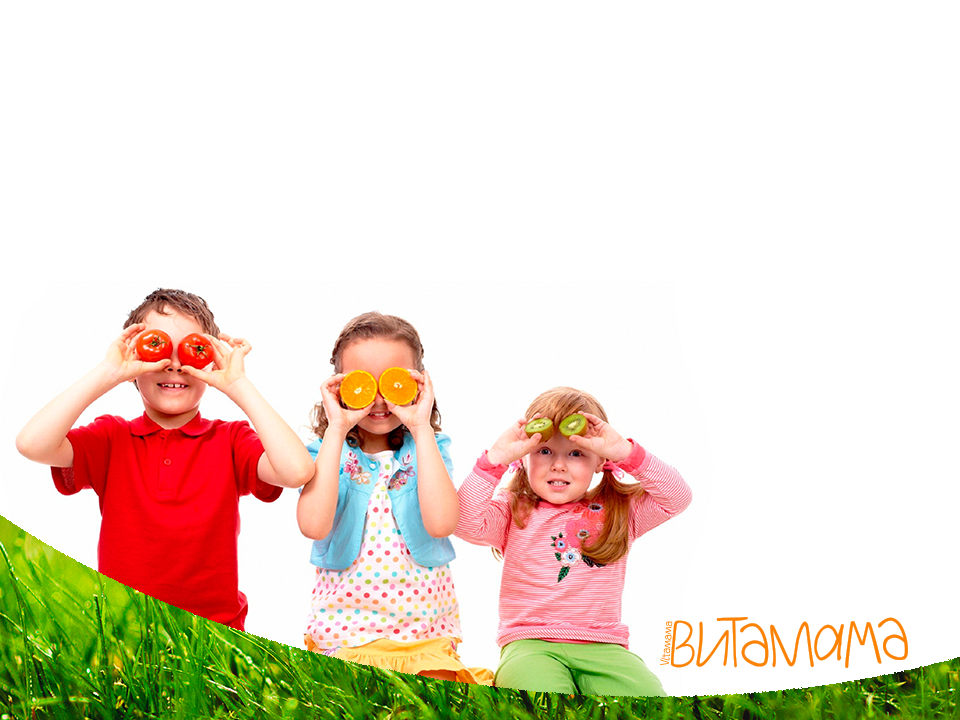 14 дней приема инулина дают 10-кратный рост 
полезной микрофлоры
ИНУЛИН УЛУЧШАЕТ ОБМЕН ВЕЩЕСТВ 
И ПИЩЕВАРЕНИЕ

– «Пища» для полезных бифидобактерий, стимулирует их рост в кишечнике.
Снижает уровень холестерина в крови.
Улучшает углеводный и липидный метаболизм.
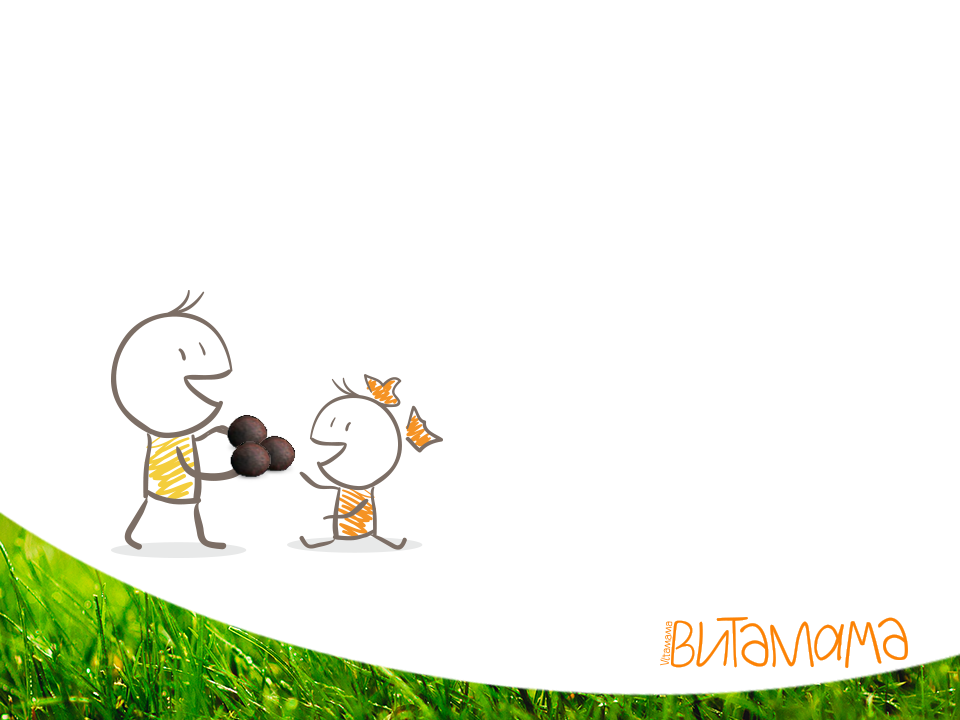 ТОПИВИШКА
Состав: сахарная пудра, сироп сахарный 
(сахар-песок, патока, вода), молоко сухое 
цельное, топинамбур, какао-порошок, крупка сахарная (нонпарель), экстракт лопуха,  аскорбиновая кислота, глянцеватель.
СПОСОБ ПРИМЕНЕНИЯ: детям – от 2 до 6 драже, взрослым – по 5–10 драже в день утром и вечером 
за 30 минут до еды.
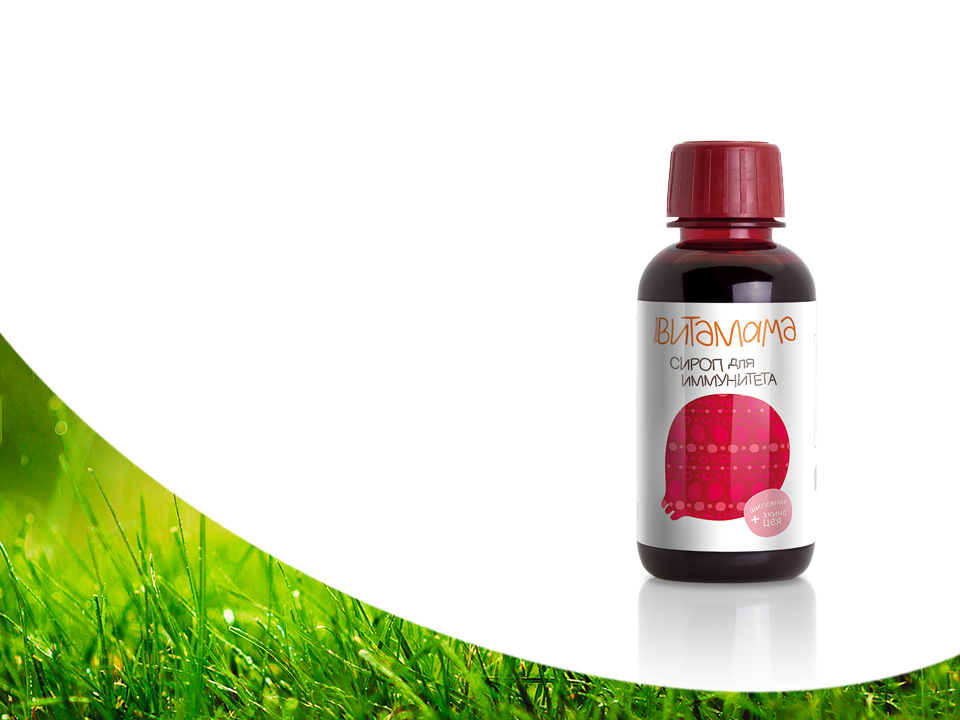 Сироп для укрепления 
иммунитета
Поддержка иммунитета
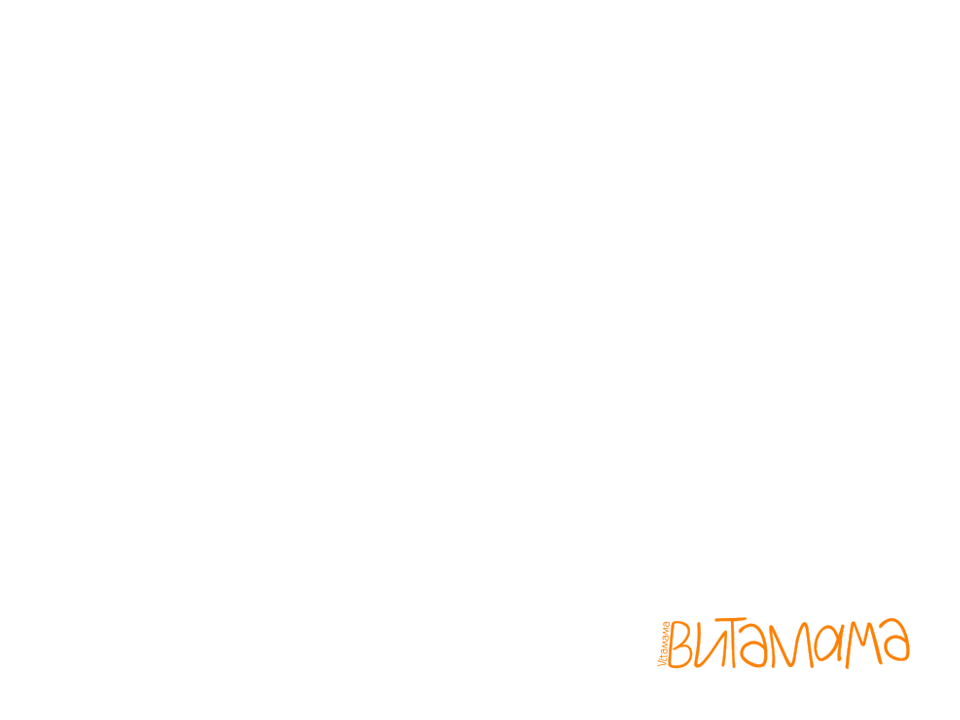 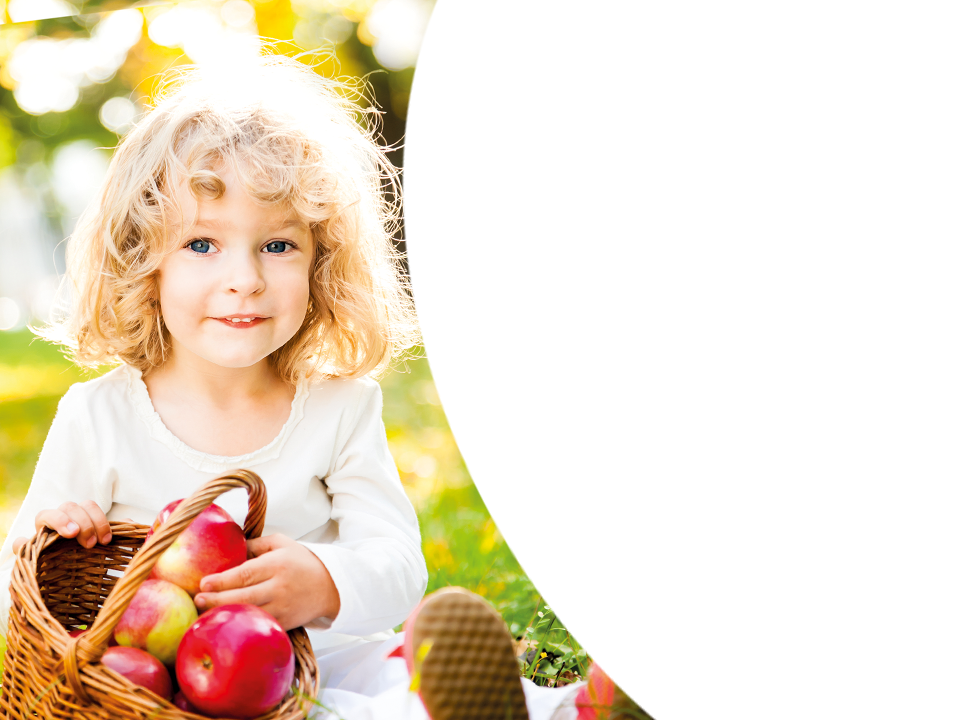 Сироп создан на основе натуральных экстрактов и ягодного сока, не содержит искусственных консервантов и красителей.
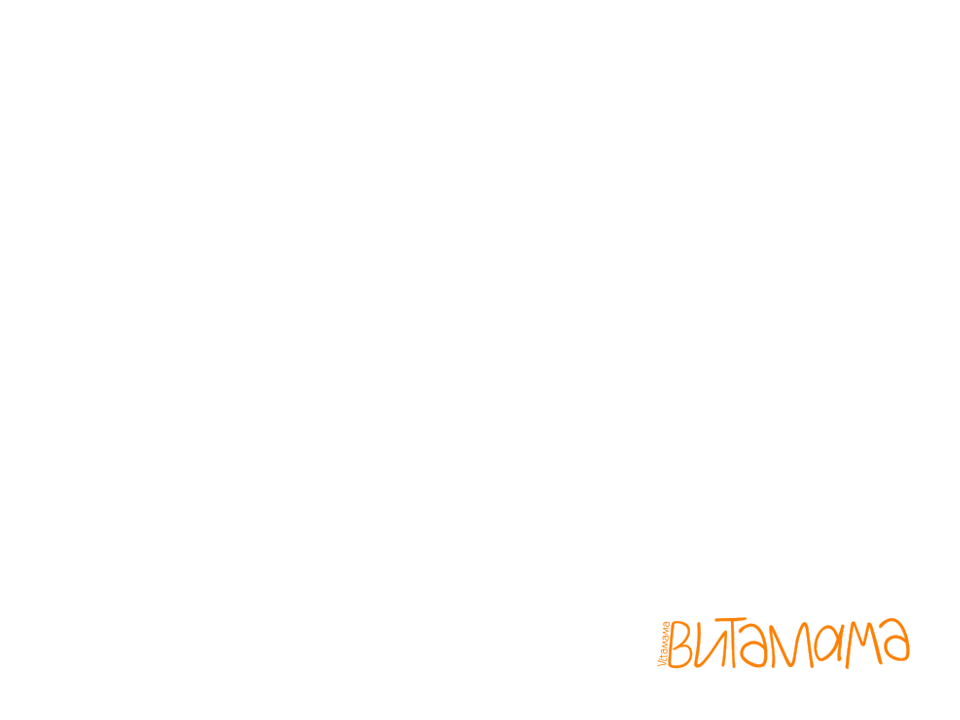 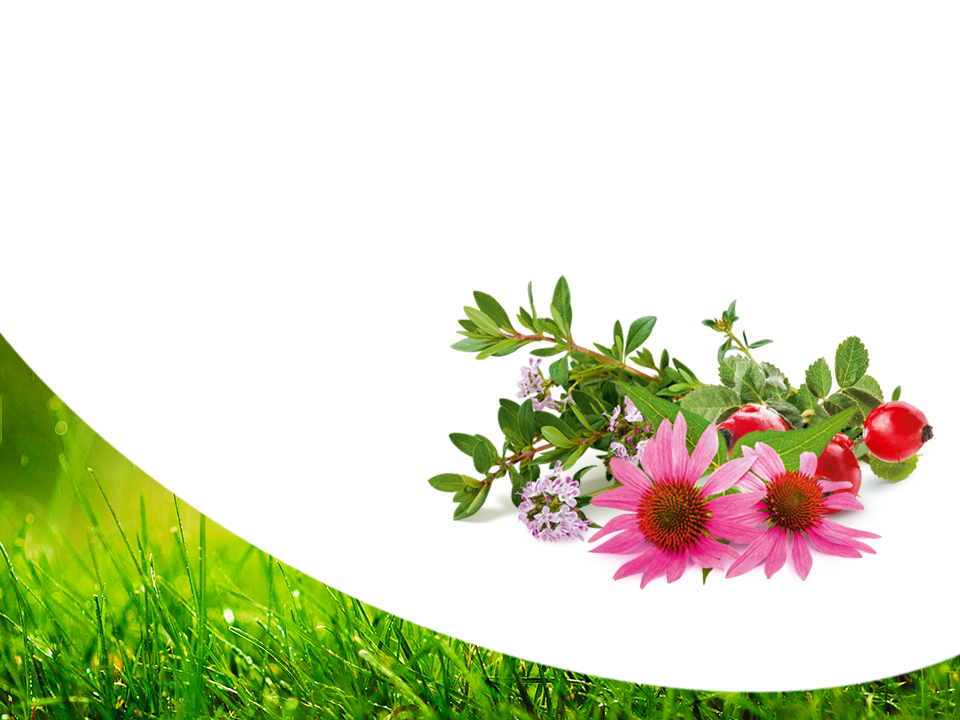 Эхинацея помогает бороться 
     с инфекциями. 

Плоды шиповника улучшают аппетит.

Чабрец оказывает успокаивающее и актерицидное действие.

Мать-и-мачеха обладает противокашлевым 
     действием
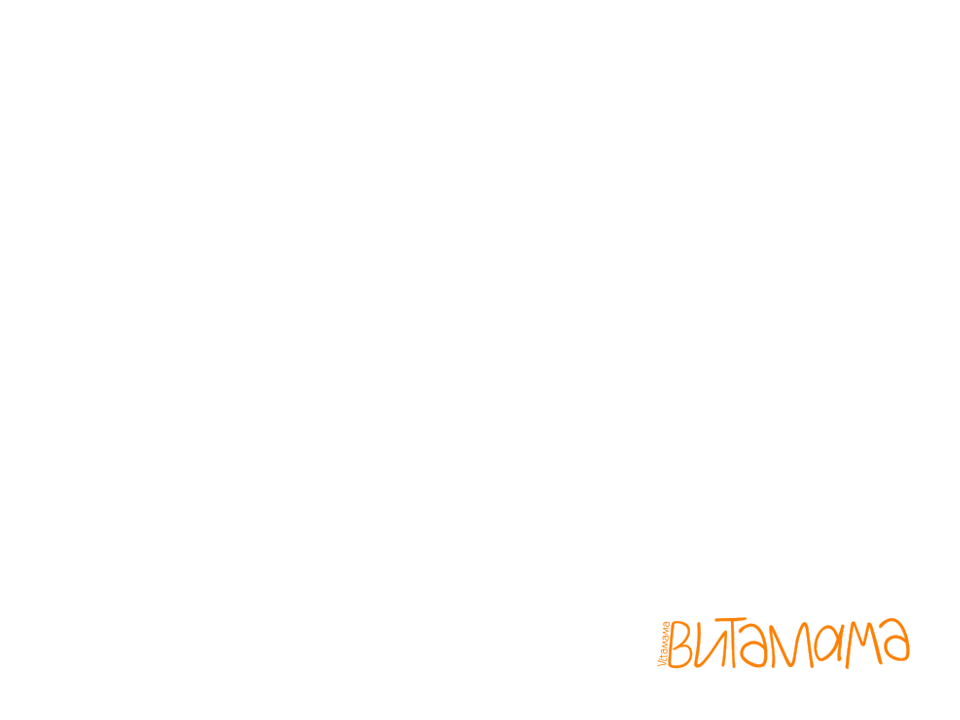 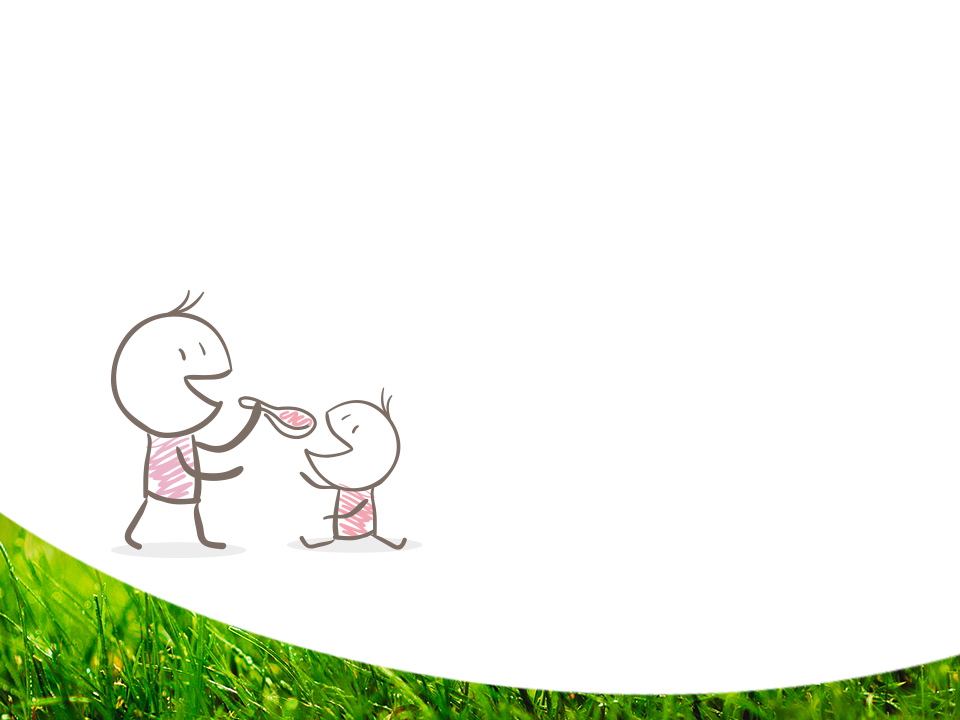 Сироп для укрепления 
иммунитета
СПОСОБ ПРИМЕНЕНИЯ: Принимать по 1 чайной ложке натощак 1-2 раза в день; можно разводить в теплой воде или чае.
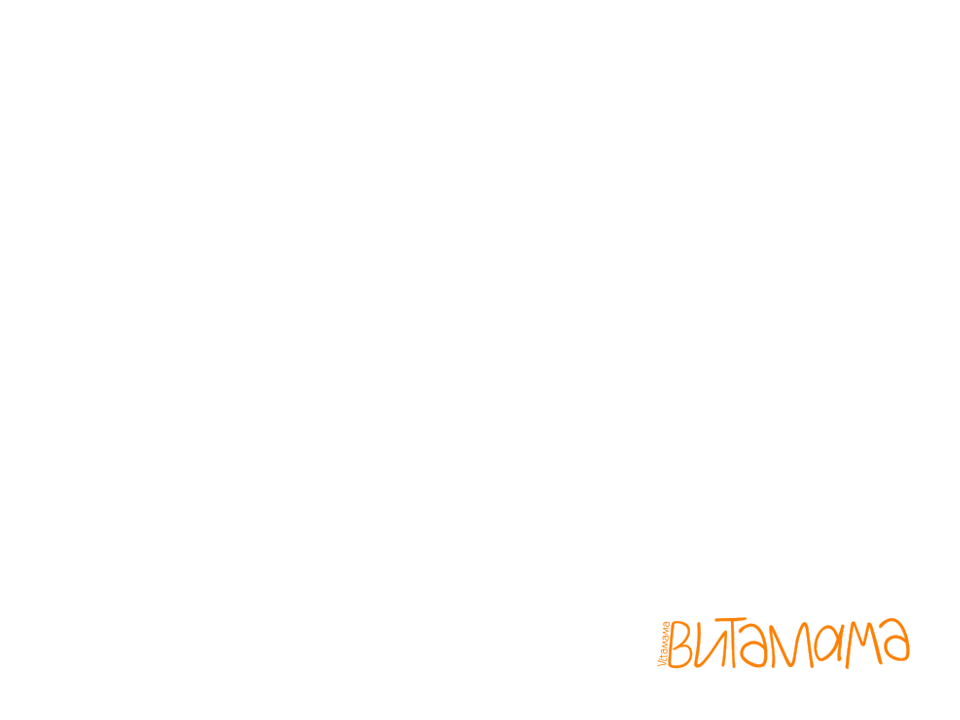 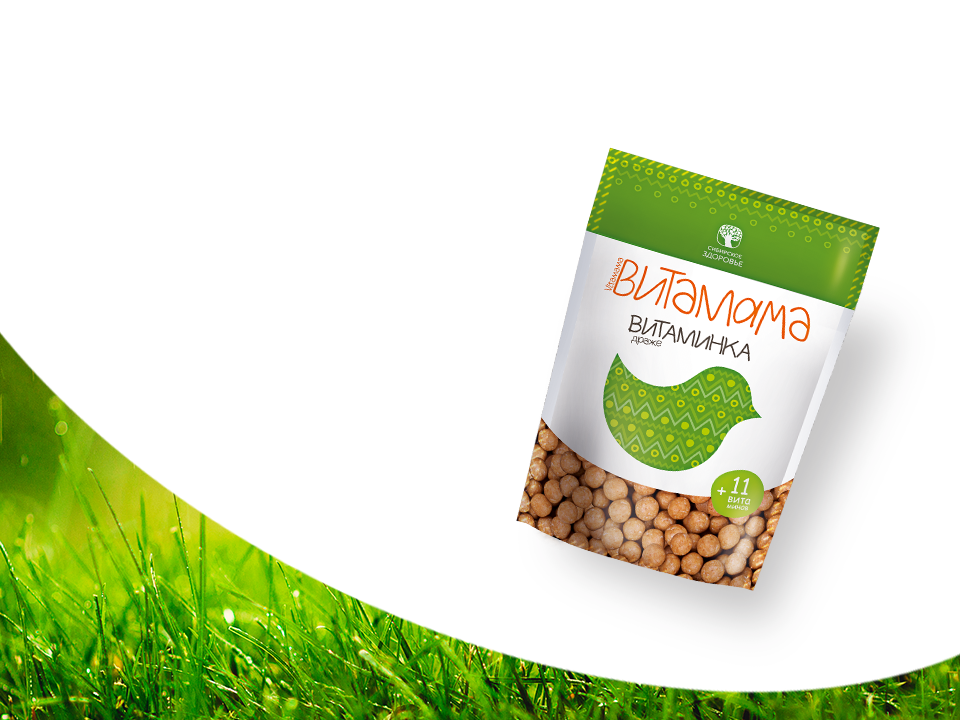 Драже «Витаминка»
11 основных витаминов 
для здорового роста
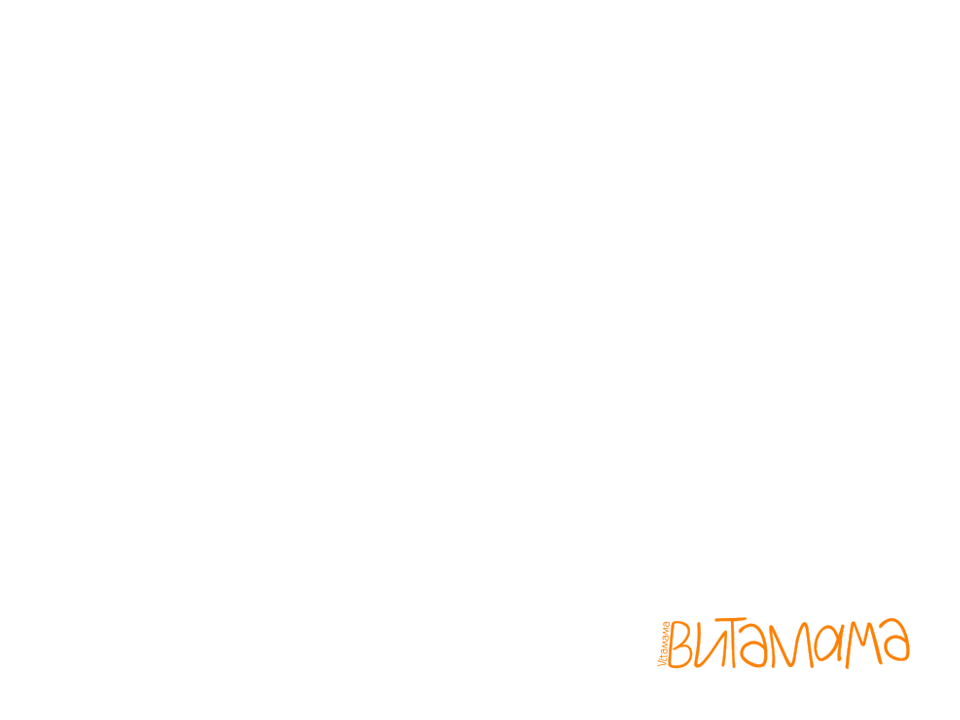 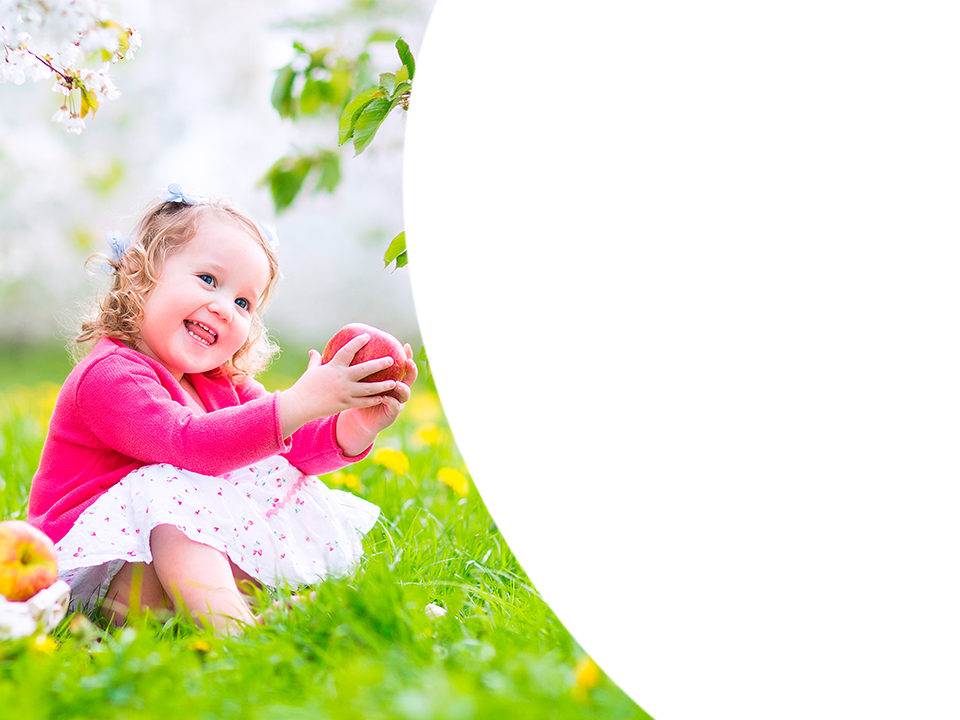 Вкусное натуральное драже содержит основные витамины и растительные экстракты для полноценного роста и развития ребенка и укрепления иммунитета.
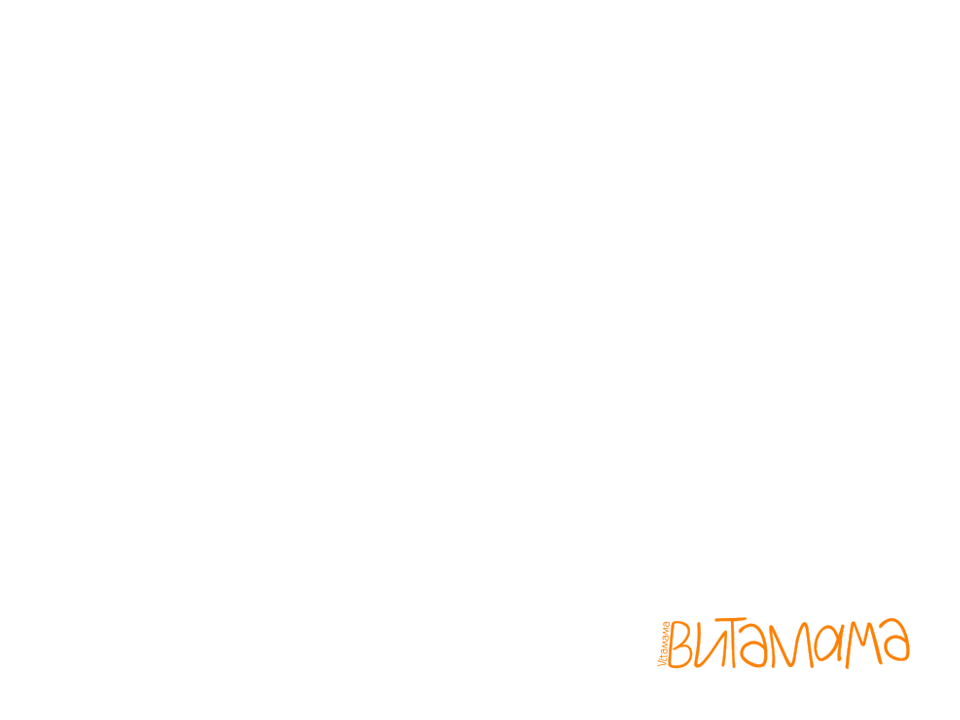 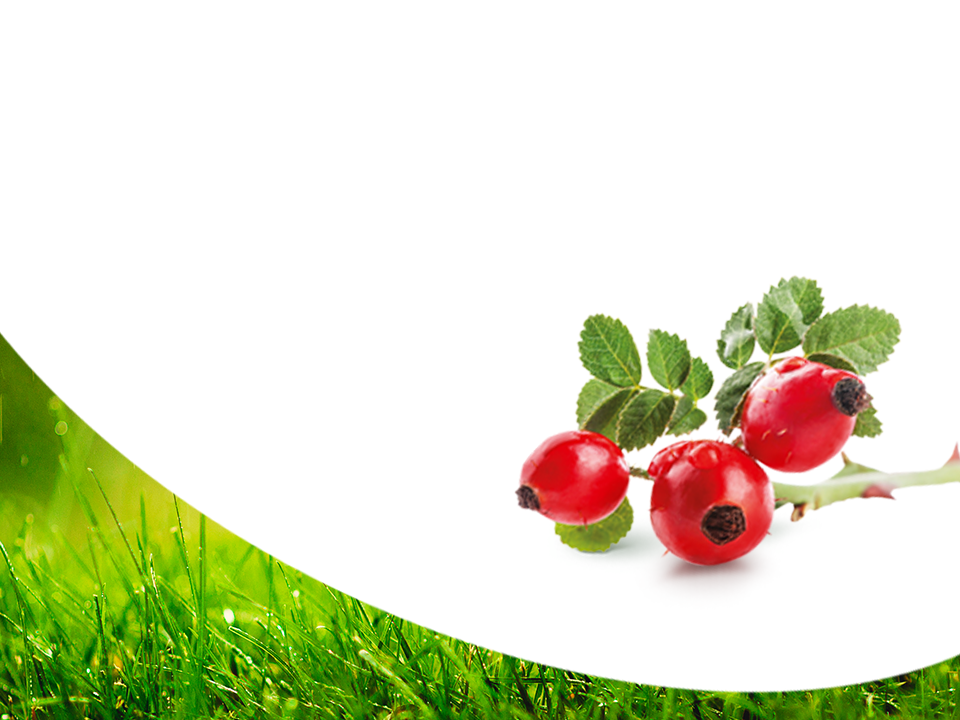 Топинамбур и шиповник - природные стимуляторы иммунитета. 

Витамины для роста: 
А, Е, С, D3, K1, В1, В2, В3, В6, B12, а также фолиевой и пантотеновой кислотами.
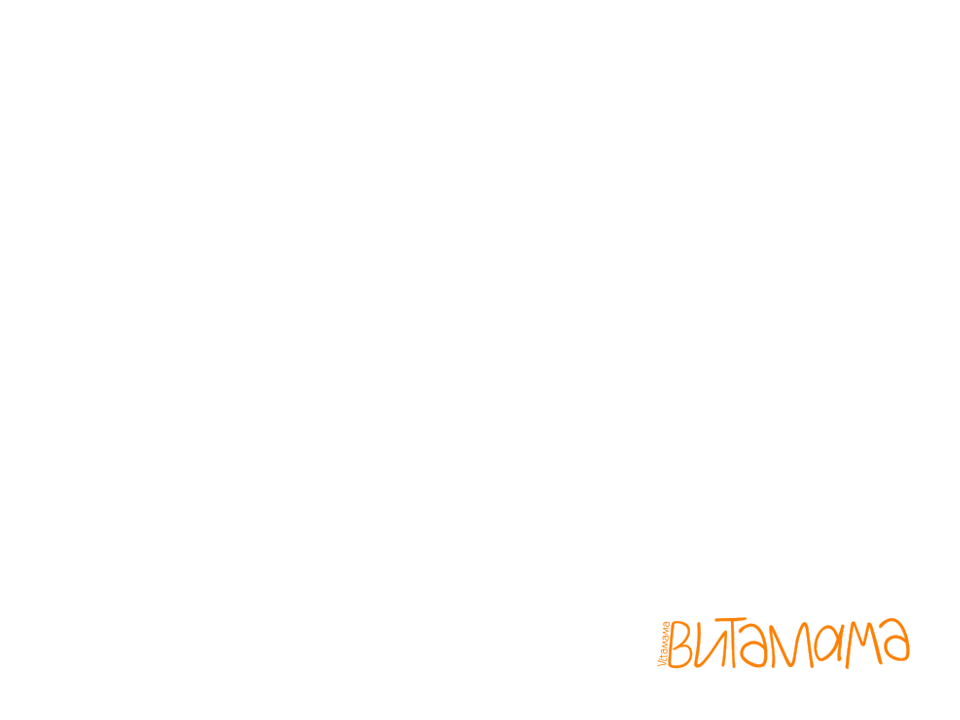 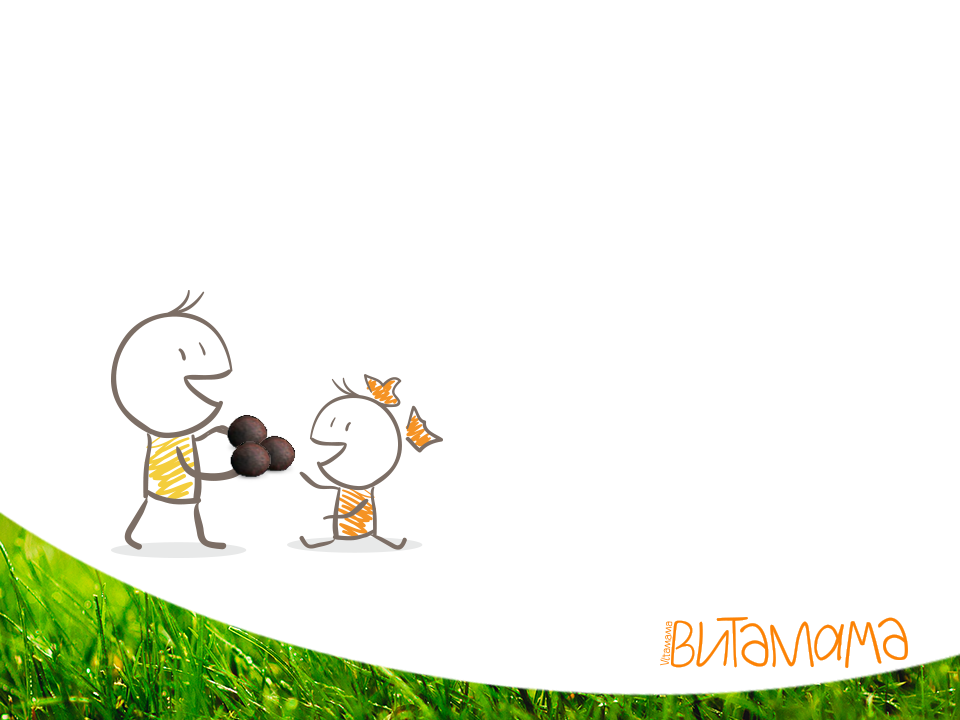 Драже «Витаминка»
СПОСОБ ПРИМЕНЕНИЯ: детям принимать по 4 драже в день, 
взрослым – по 8 драже в день утром и вечером, за 30 минут до еды.
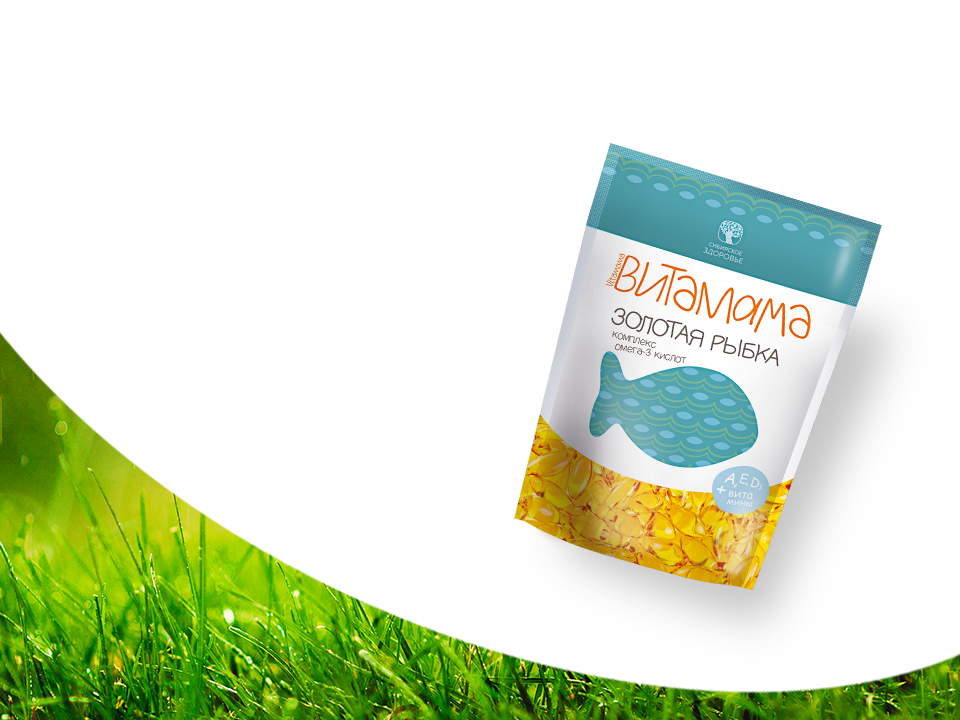 СКОРО В ПРОДАЖЕ!
Золотая рыбка
Комплекс омега-3 кислот
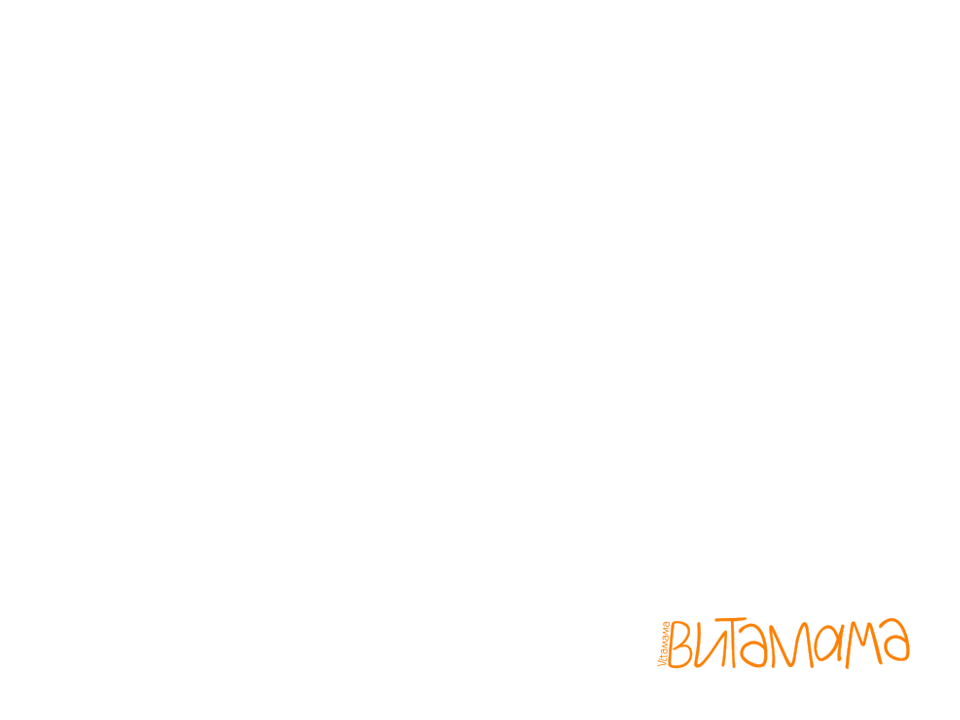 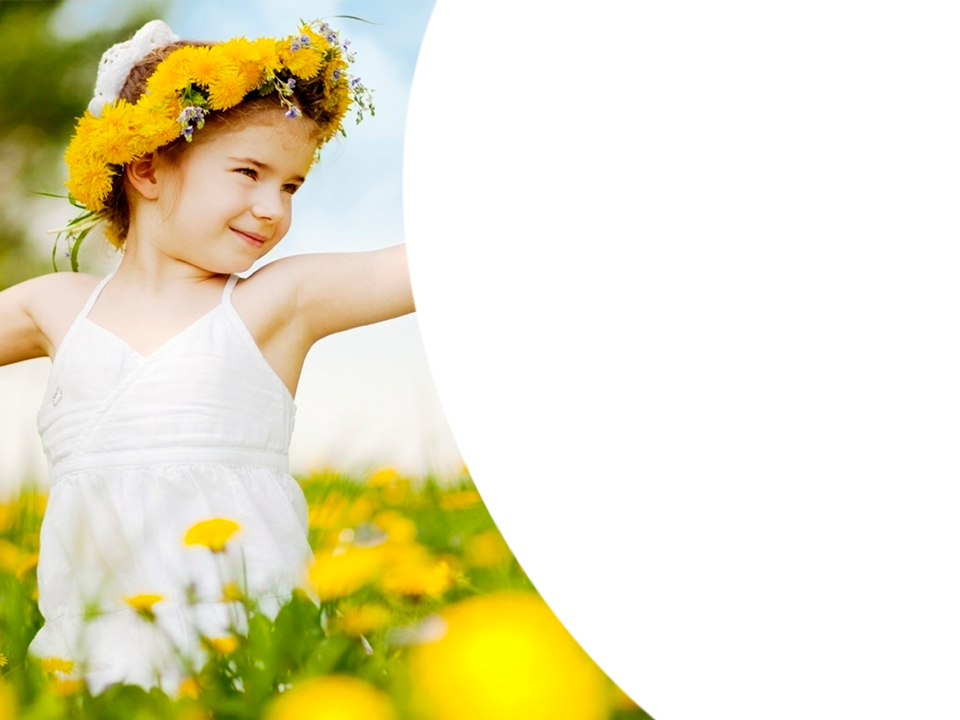 Капсулы-рыбки содержат омега-3 кислоты и витамины необходимые для гармоничного развития ребёнка.
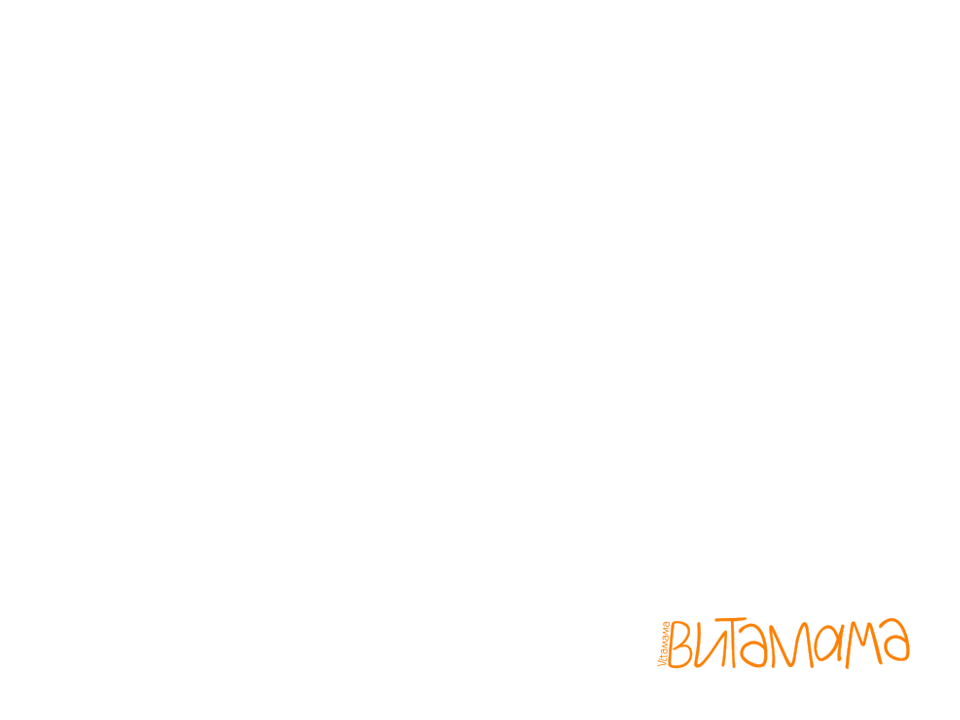 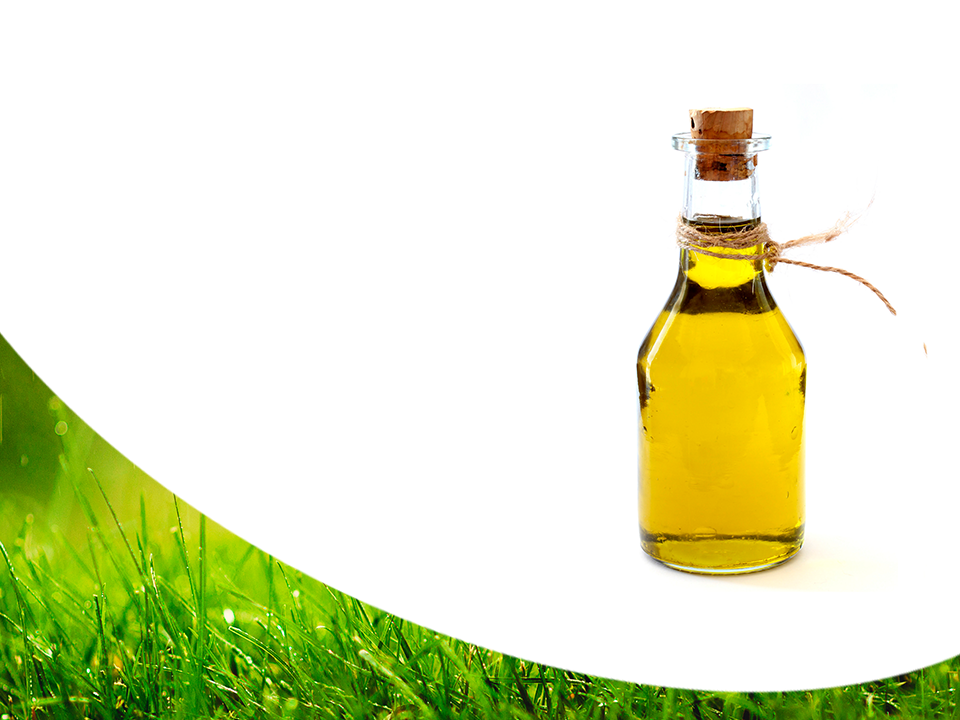 Эйкозапентаеновая и докозогексаеновая омега-3 кислоты для полноценного развития нервной и сердечно-сосудистой систем

Витамины для роста: 
А, Е, D3
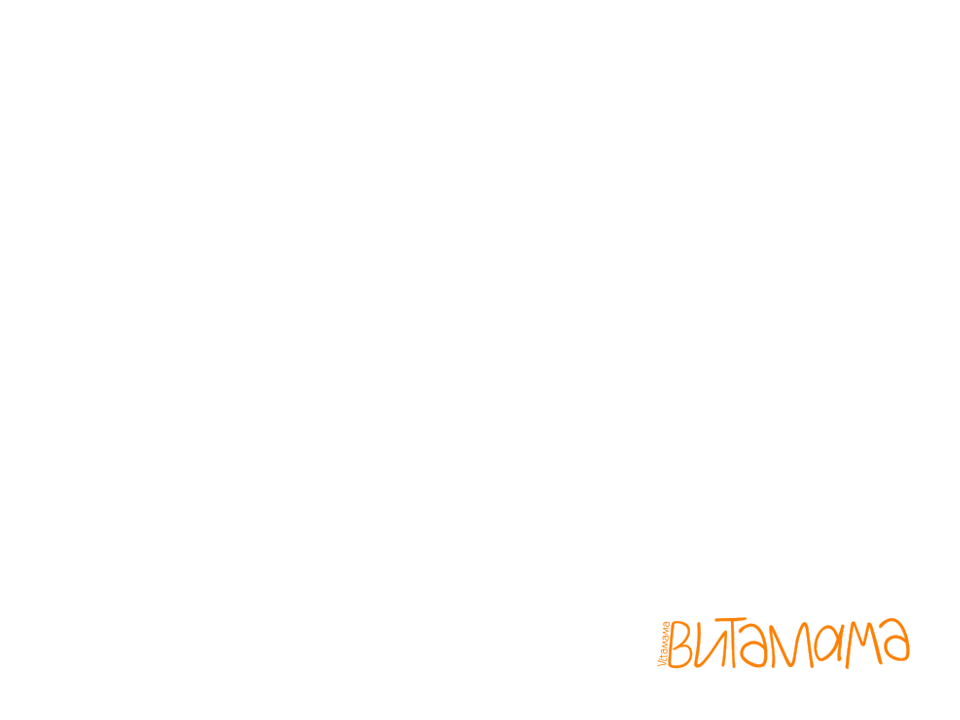 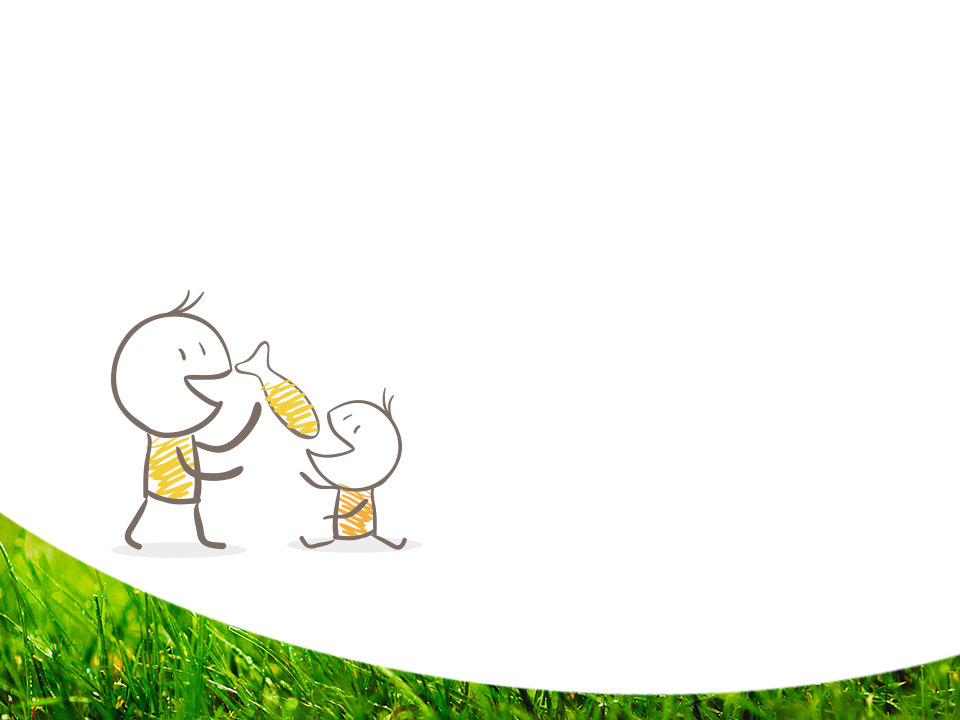 Золотая рыбка
СПОСОБ ПРИМЕНЕНИЯ: детям от 3 лет принимать по 1 капсуле 2 раза в день во время еды

(целиком или отделив хвост капсулы-рыбки и выдавив содержимое)
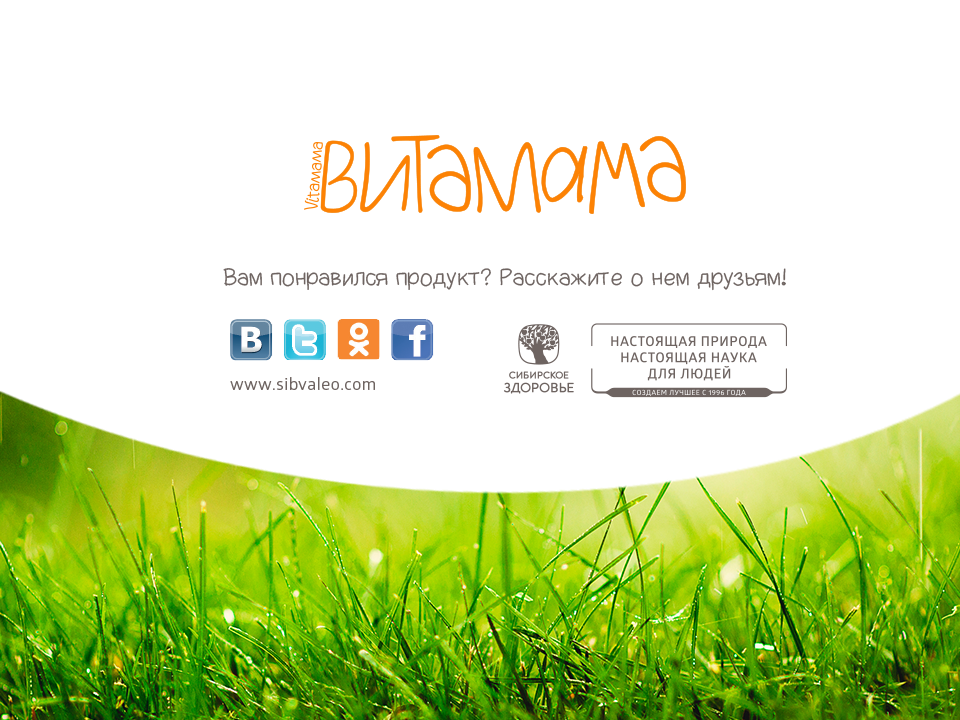